Présentation de BMWBayerische Motoren Werke
Présentation 
Produits - Chiffres
Marchés - Concurrence
Conclusion
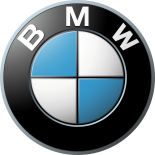 Groupe 2 – EISTI – 04 Nov. 2013 – Présentation de BMW